Бумбокс
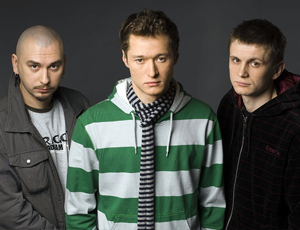 «Бумбо́кс» — український хіп-хоп і фанкі-ґрув гурт. Створений 2004 року в Києві вокалістом Андрієм Хливнюком і гітаристом Андрієм «Мухою» Самойлом. Гурт входить до асоціації незалежних музикантів «Вдох».
Гурт був заснований влітку 2004 року. У квітні 2005 року з'явився перший альбом гурту Бумбокс «Меломанія», що був записаний на студії «Fuck!SubmarinStudio» у рекордно короткі терміни — всього за 19 години, або три студійні зміни. У червні 2006 року на лейблі Moon records вийшла друга платівка «Бумбоксу» «Family Бізнес», що швидко здобула статус «золотої» в Україні (було продано понад 100 тисяч примірників диску)
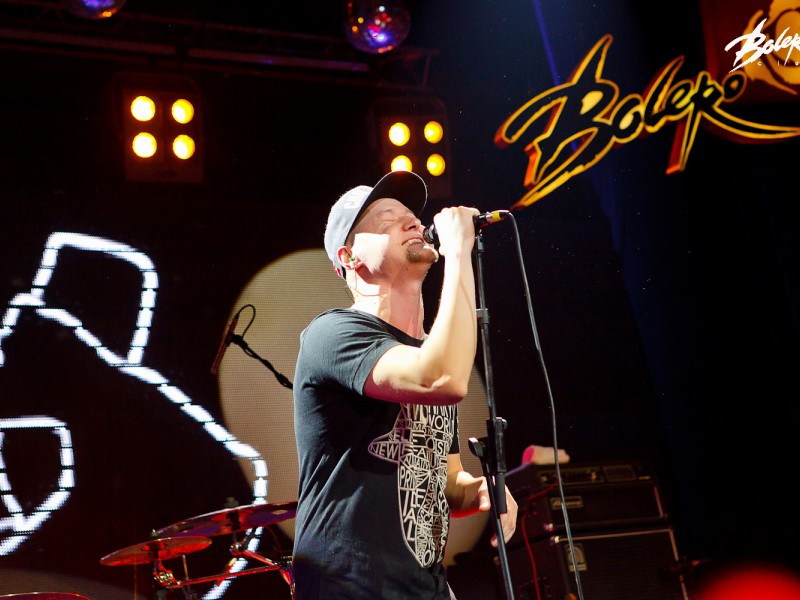 Літом 2007 року композиція «Вахтерам» потрапила в радіоефіри найбільших радіостанцій Росії, а дещо пізніше композиція "Та4то" опинилася в ротації московських радіостанцій, після чого група Бумбокс стала популярною в цій країні. 19 вересня Moon records випустила сингл Бумбоксу — «Тримай». Узимку 2009 року було презентовано новий кліп на пісню «Наодинці», який в одночас є трейлером до українського художнього фільму Відторгнення режисера Володимира Лєрта.
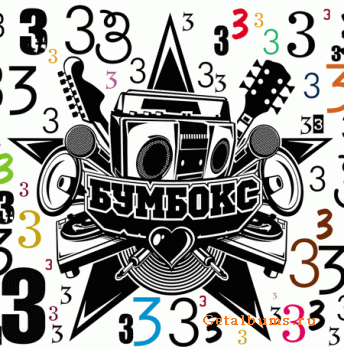 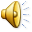 У червні 2010 року вийшов неномерний альбом «Все включено», пісні з якого мають звучання стилізоване під рок-н-рол. До альбому увійшли лише дві нові пісні, а також кавер-версії на пісні «Звезды не ездят в метро» (записані на прохання відомого російського рок-гурту Машина времени) та «Летний дождь» (Ігоря Талькова).
З 9 по 20 лютого 2011 група Бумбокс відвідала Америку, де провела концертний тур по містах США і Канади. Загалом відбулося 8 виступів.
10 листопада 2011 Бумбокс презентував четвертий студійний альбом під назвою «Середній Вік» В Україні диск вийшов на лейблі Lavina Music.
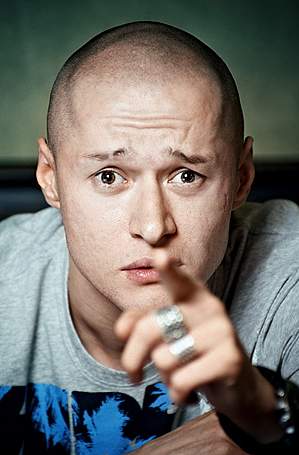 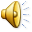 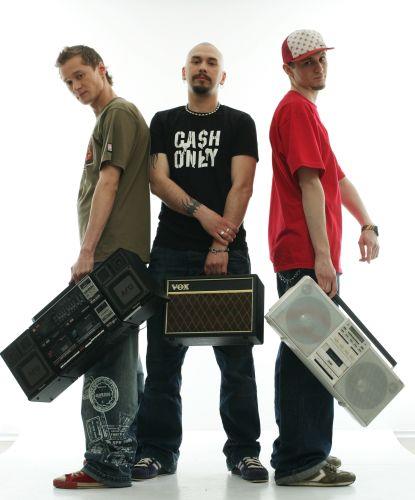 Лiтом 2012 року до групи Бумбокс звернулося Перше Музичне Видавництво з пропозицією взяти участь у концерті-триб'юті "Міхея и Джуманджі". Бумбокс зробив кавер-версію пісні Міхея — "Для тебя". В серпні пісня була записана на київській студії "З ранку до ночi". Крім «ББ» участь в записі композиції взяли Дмитро Шуров із групи Pianoбой та Фагот і Фоззі з групи ТНМКонго. Звукорежисером виступив Максим Топчій, тоді ж був знятий і кліп.
Наприкінці березня 2013 року група Бумбокс спільно з Дмитром Шуровим відвідали з концертами Чехію та Німеччину.
16 травня цього ж року відбулася прем'єра кліпу на пісню «Nevertheless». Ця пісня стала саундтреком до української стрічки «Істальгія».
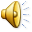 26 червня 2013 року на офіційному блозі гурту було повідомлено про завершення роботи над новим альбомом - називатися він буде «Термiнал Б». У ньому будуть традиційні для Бумбоксу 11 треків. Пісні «Пiддубний Микола» і «Дитина» виходили в якості синглів, решта абсолютно нові. Пісні українською та російською мовами, записані в студії "З ранку до ночi». Альбом вийде у вересні. Відразу після виходу альбому, Бумбокс відправляються в українську частину туру, який стартує 26 вересня концертом у Чернівцях.  Також в рамках туру група відвідає 5 міст Німеччини. 16 вересня 2013 року новий альбом був викладений для прослуховування в інтернет-сервісі Яндекс.Музика, а наступного дня альбом також з'явився і в iTunes.
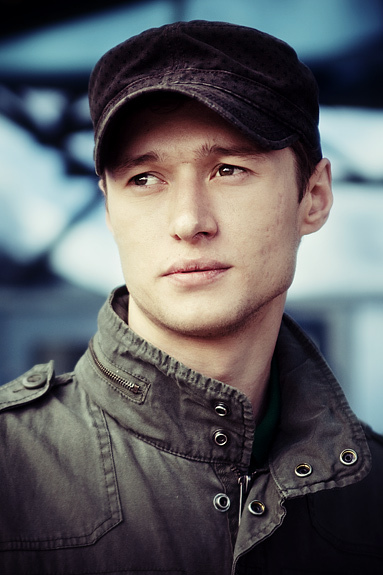 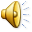 Склад
Андрій Хливнюк — вокал, тексти
Андрій «Муха» Самойло — гітара
Валентин «Валік» Матіюк — DJ
Денис Левченко — бас-гітара
Олександр Люлякін — ударні
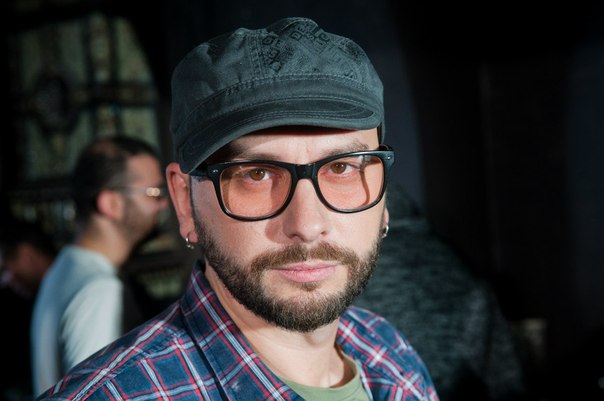 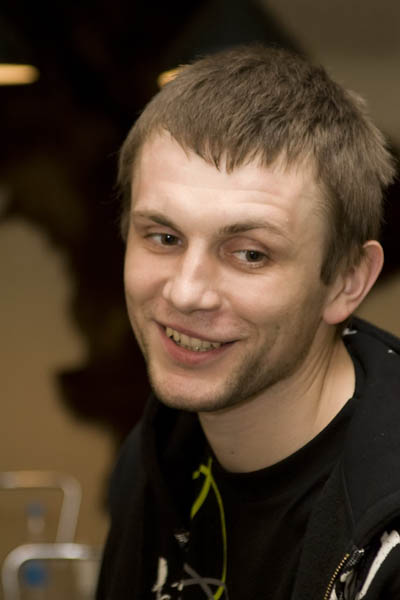 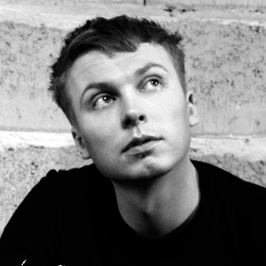 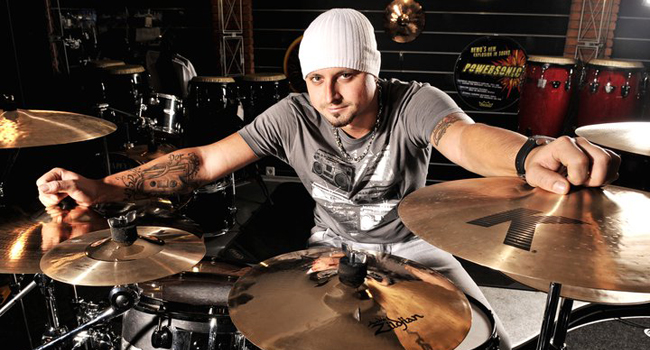 Студійні альбоми
2005 — Меломанія
2006 — Family Бізнес
2008 — III
2010 — Всё включено
2011 — Середній Вік
2013 — Термінал Б
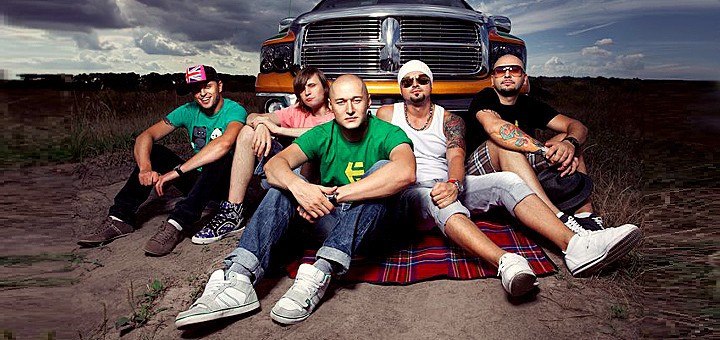